Dulce et Decorum Est—Round 1
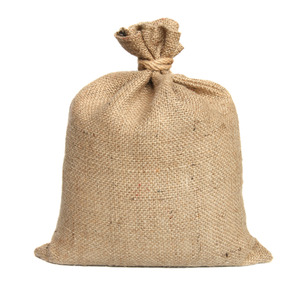 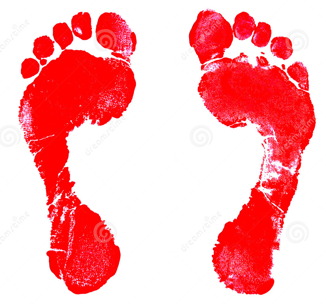 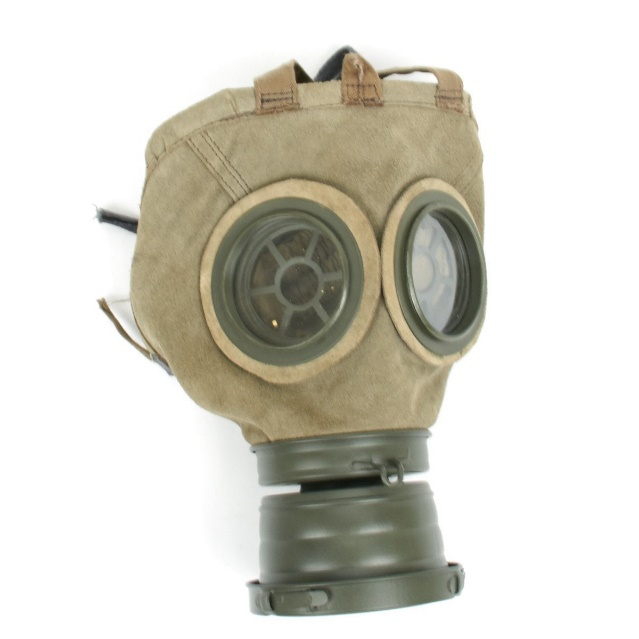 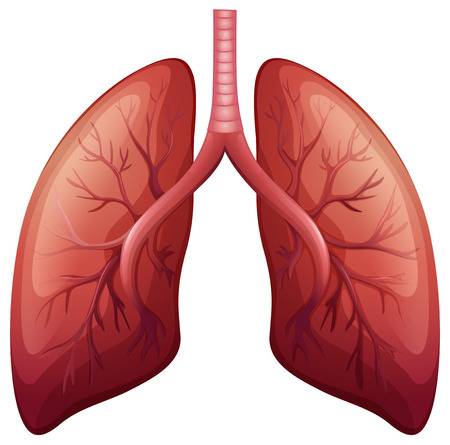 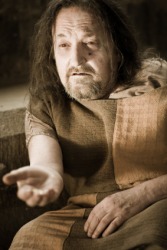 ‘Fitting the clumsy helmets just in time’
‘Many had lost their boots, but marched on, blood-shod’
‘the blood come gargling from froth-corrupted lungs’
‘Bent double, like old beggars under sacks’
Dulce et Decorum Est—Round 2
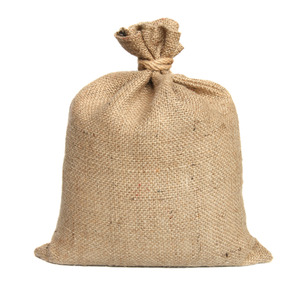 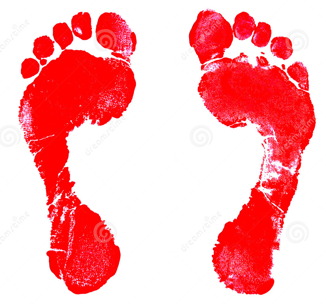 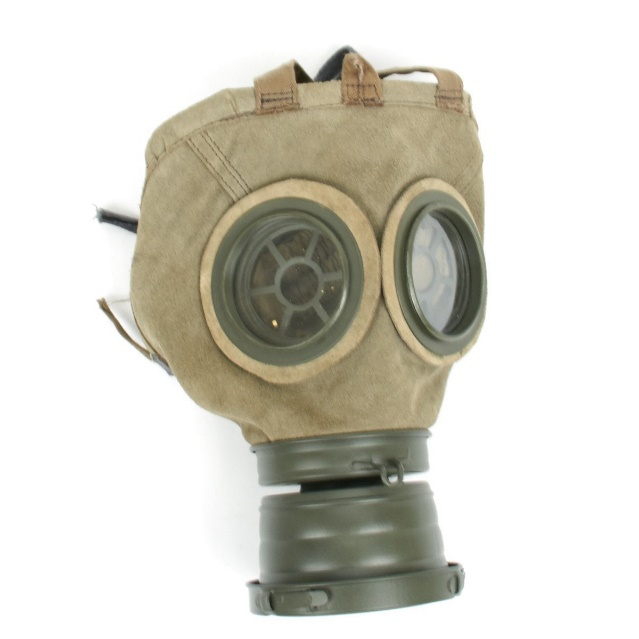 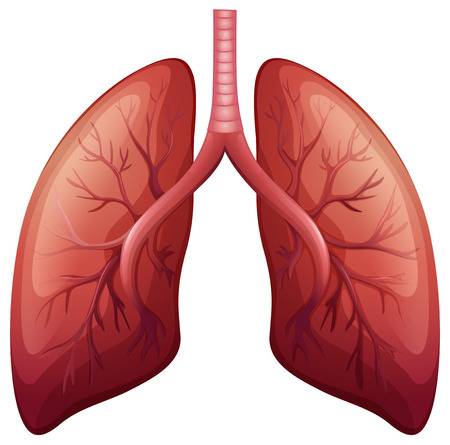 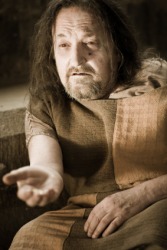 ‘Fitting the ______ ______ just in time’
‘Many had lost their _____, but marched on, _______’
‘the _____ come gargling from froth-corrupted _____’
‘Bent ____, like old _____ under sacks’
Dulce et Decorum Est—Round 3
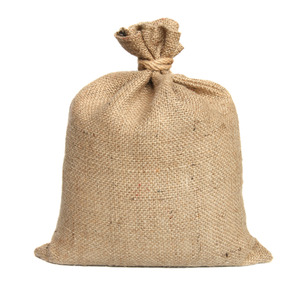 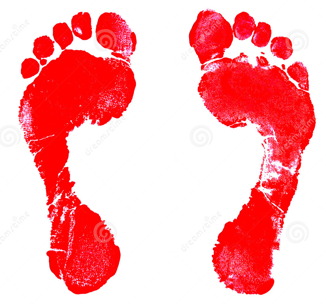 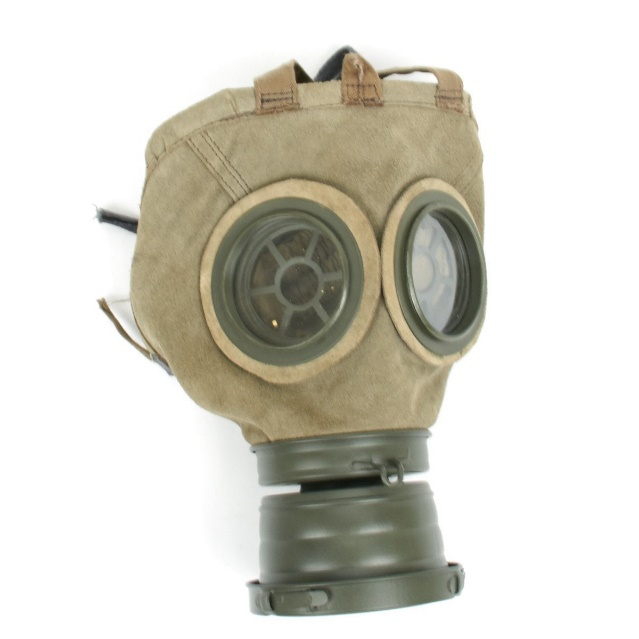 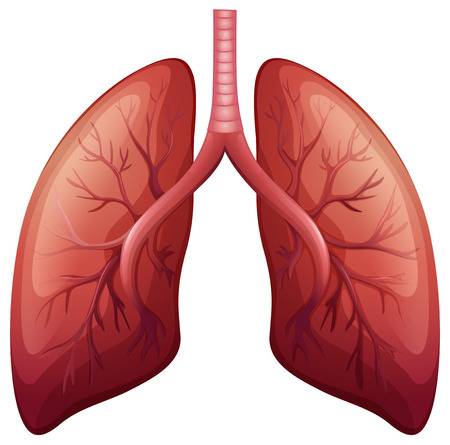 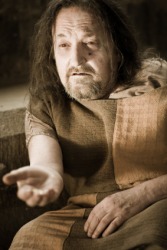 ‘_____ the ______ ______ just in ____’
‘____ had lost their _____, but ______ on, _______’
‘the _____ come _____ from froth-______     _____’
‘Bent ____, like ____  _____ under ____’
Dulce et Decorum Est—Round 4
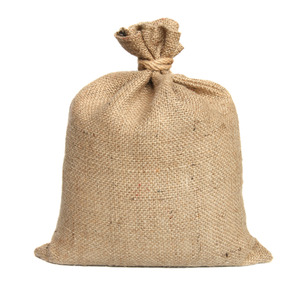 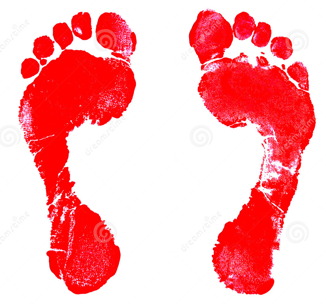 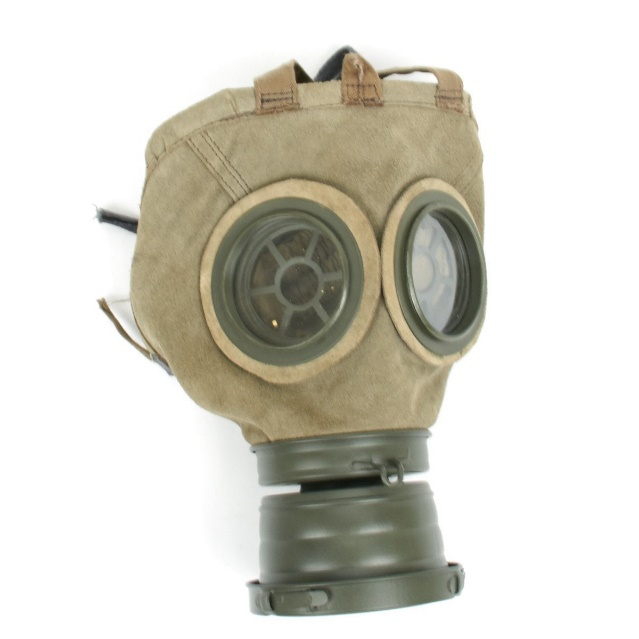 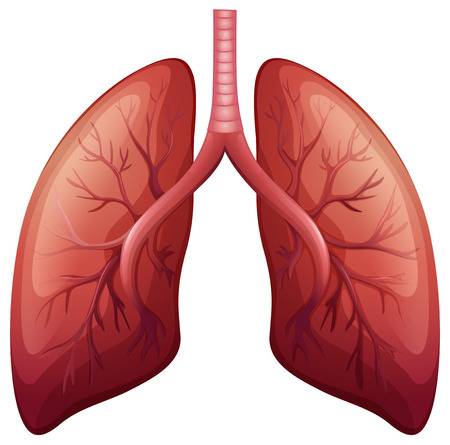 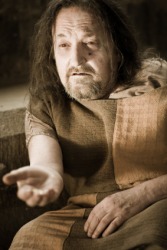 Mametz Wood—Round 1
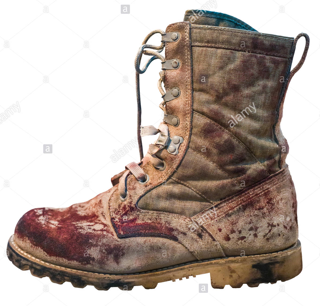 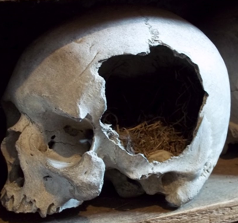 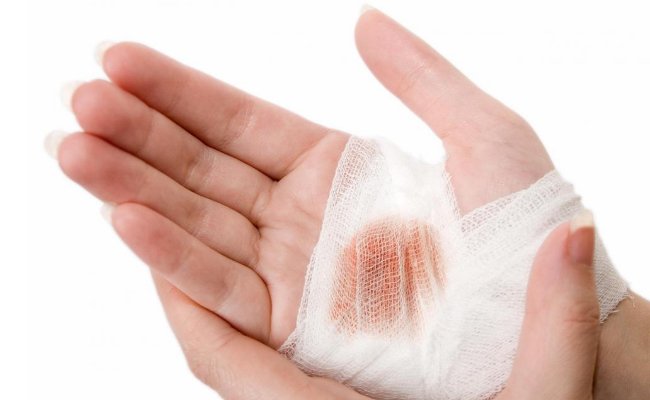 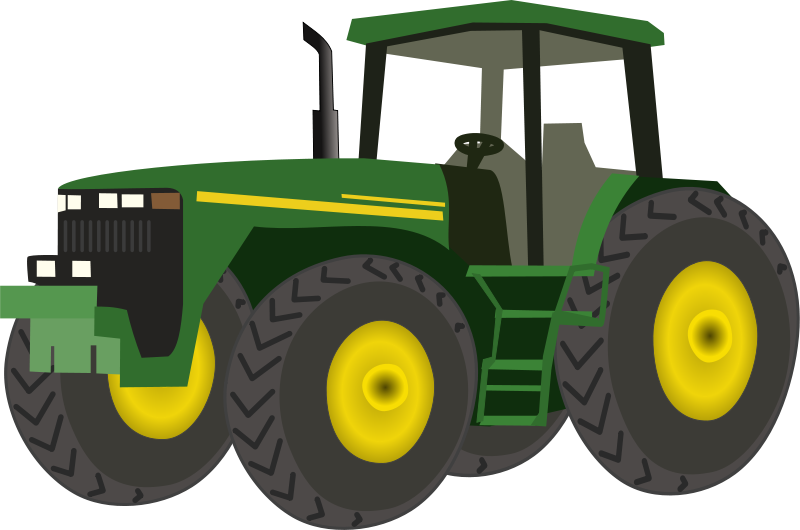 ‘Like a wound working a foreign body to the surface of the skin’
‘For years afterwards the farmers found them – the wasted young’
‘The broken birds-egg of a skull’
‘In boots that outlasted them’
Mametz Wood—Round 2
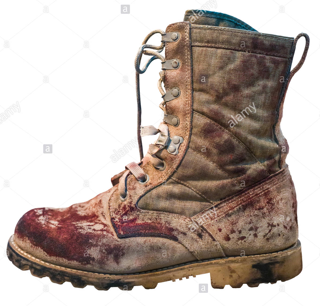 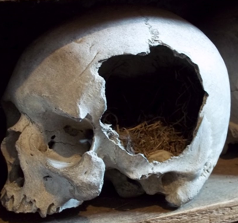 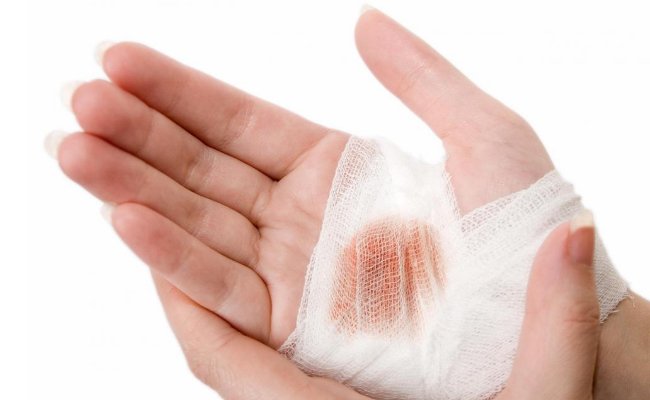 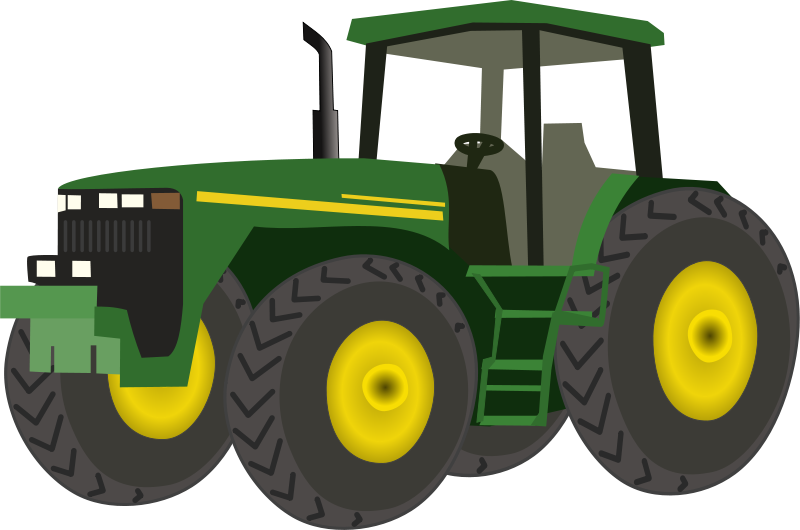 ‘Like a ______ working a foreign body to the surface of the ____’
‘For years afterwards the _____ found them – the wasted _____’
‘The broken _____-egg of a _____’
‘In _____ that outlasted them’
Mametz Wood—Round 3
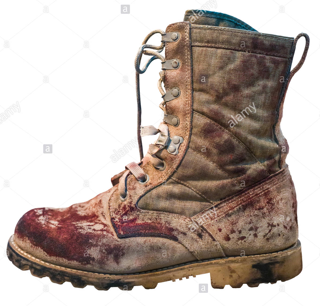 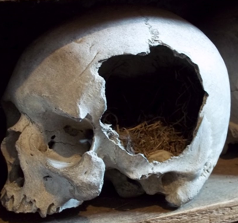 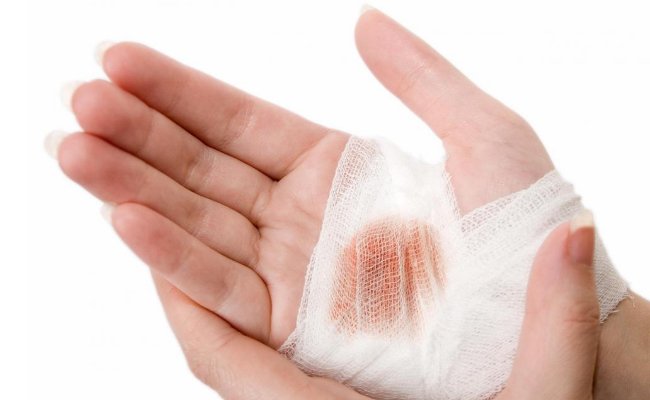 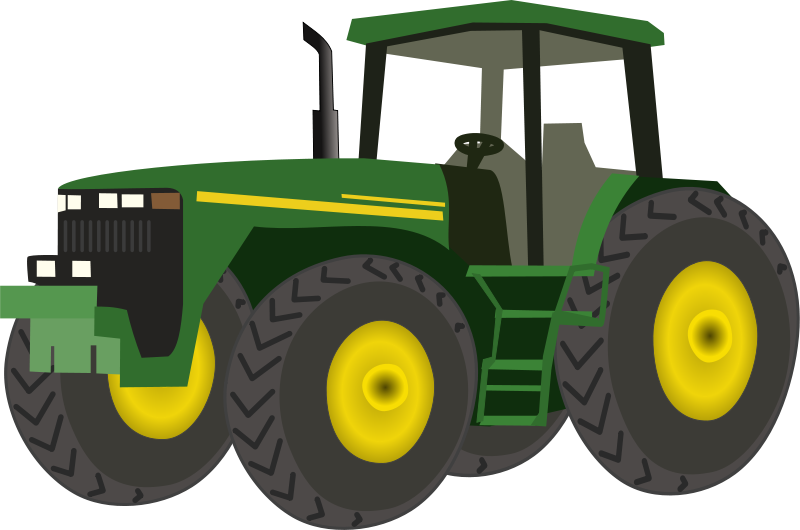 ‘Like a ______ working a _______ body to the ______ of the ____’
‘For _____ afterwards the _____ found them – the ______   _____’
‘The ______     _____-_____ of a _____’
‘In _____ that _______ them’
Mametz Wood—Round 4
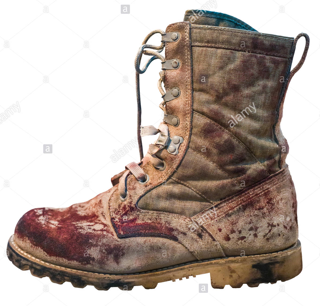 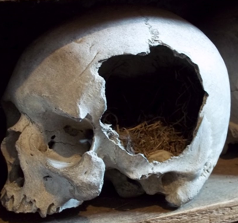 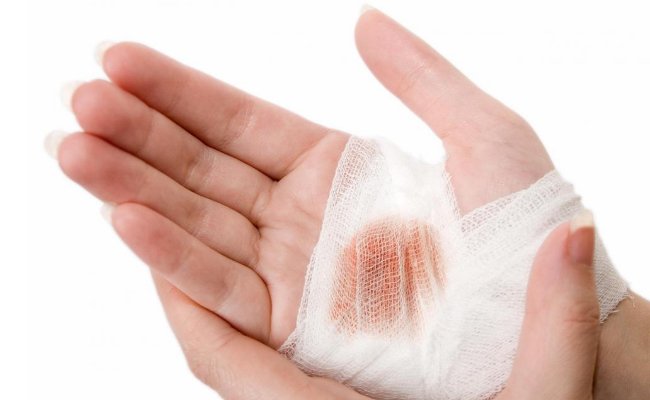 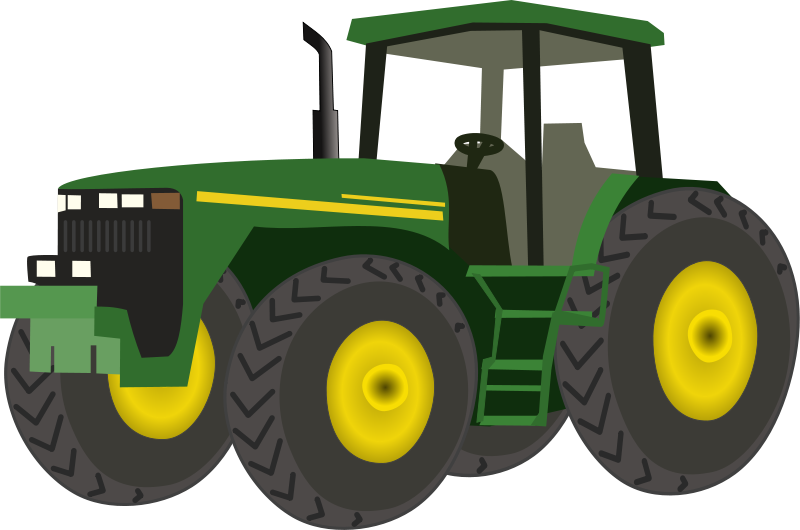 Ozymandias—Round 1
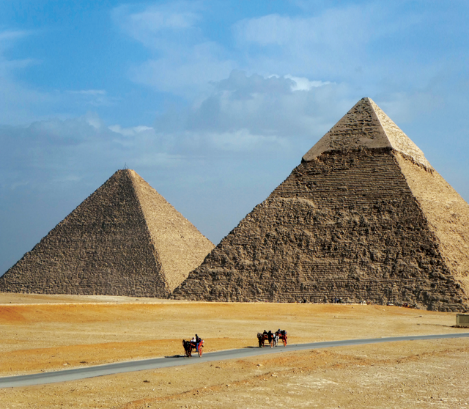 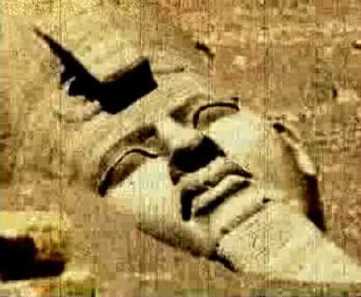 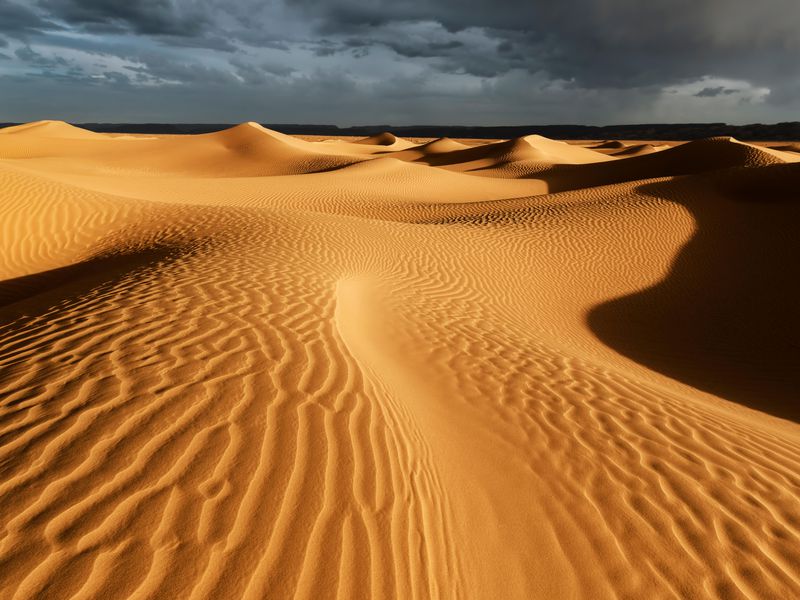 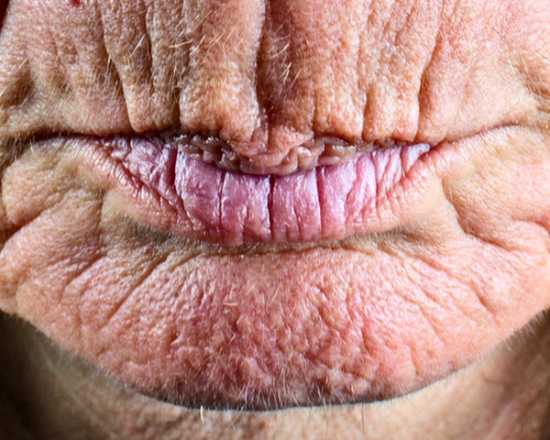 ‘Frown, and wrinkled lip, and sneer of cold command’
‘I met a traveller from an antique land’
‘Half sunk, a shattered visage lies’
‘Boundless and bare, the lone and level sands stretch far away’
Ozymandias—Round 2
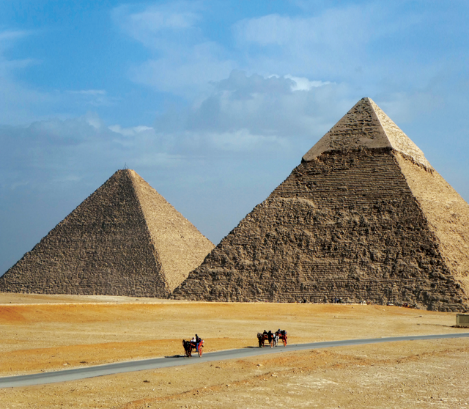 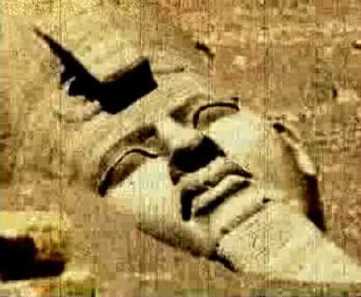 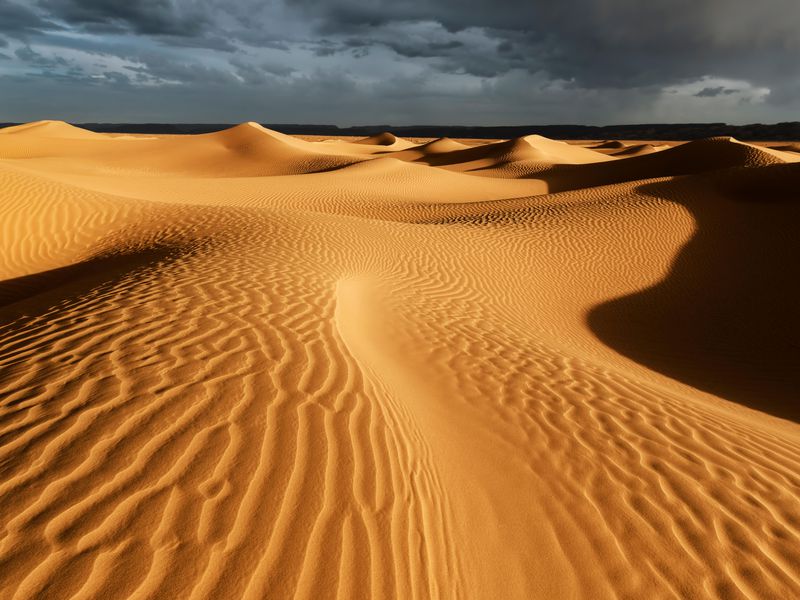 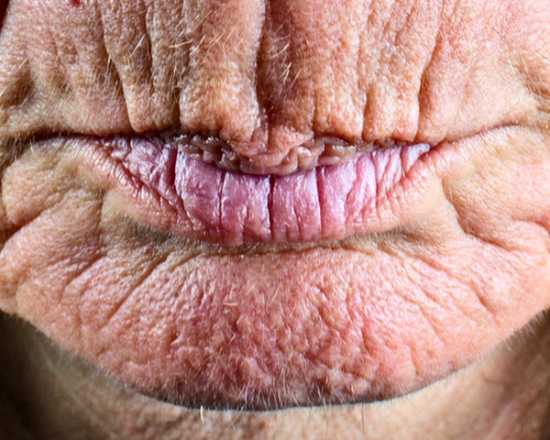 ‘_____, and wrinkled lip, and _____ of cold command’
‘I met a _____ from an ______ land’
‘Half _____, a shattered ______ lies’
‘________ and bare, the lone and level _____ stretch far away’
Ozymandias—Round 3
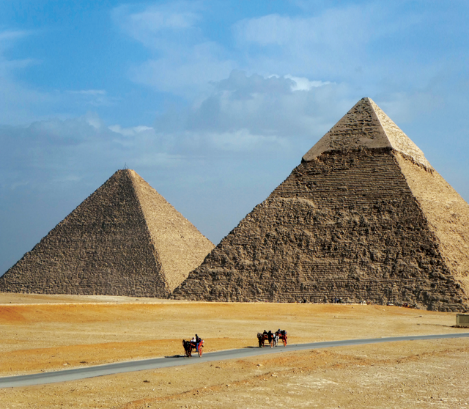 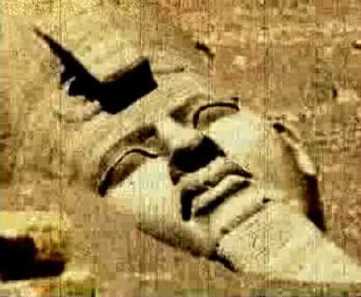 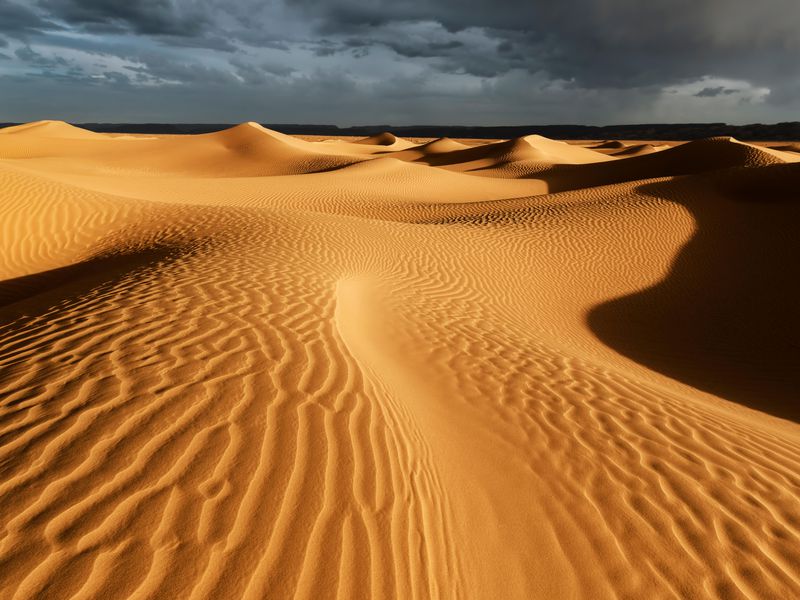 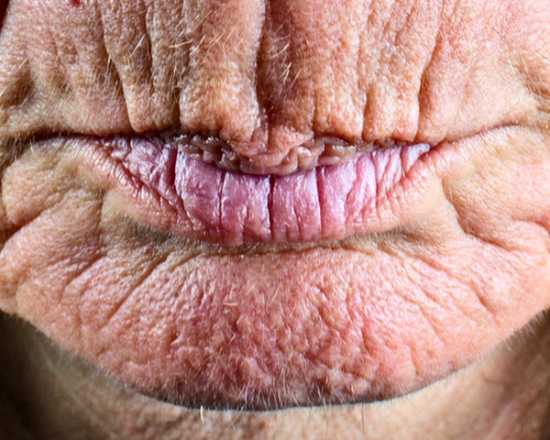 ‘_____, and _____ lip, and _____ of cold ________’
‘I _____ a _____ from an ______ _____’
‘Half _____, a _______ ______ lies’
‘________ and bare, the _____ and ______ _____ stretch far _____’
Ozymandias—Round 4
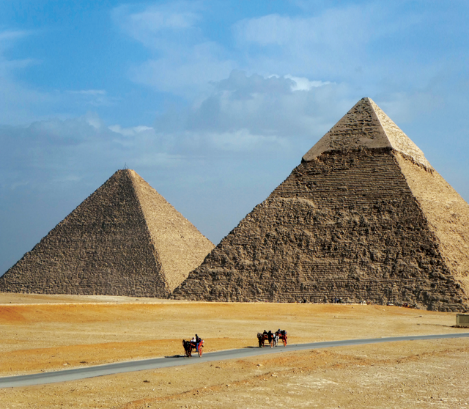 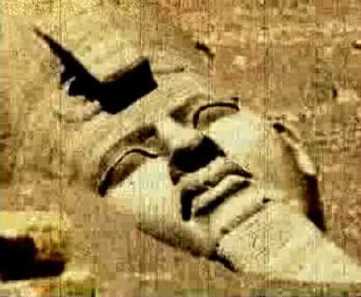 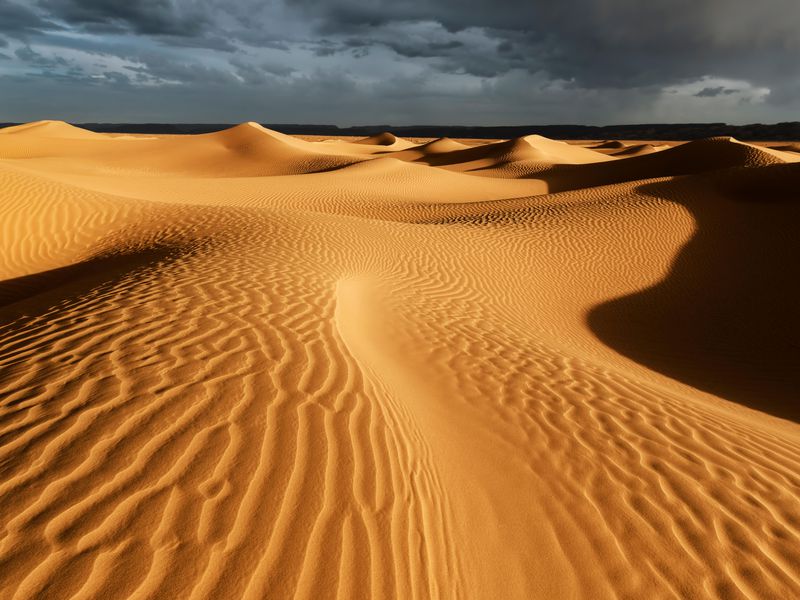 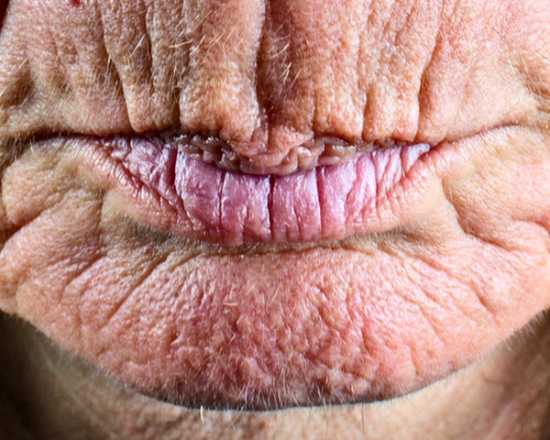